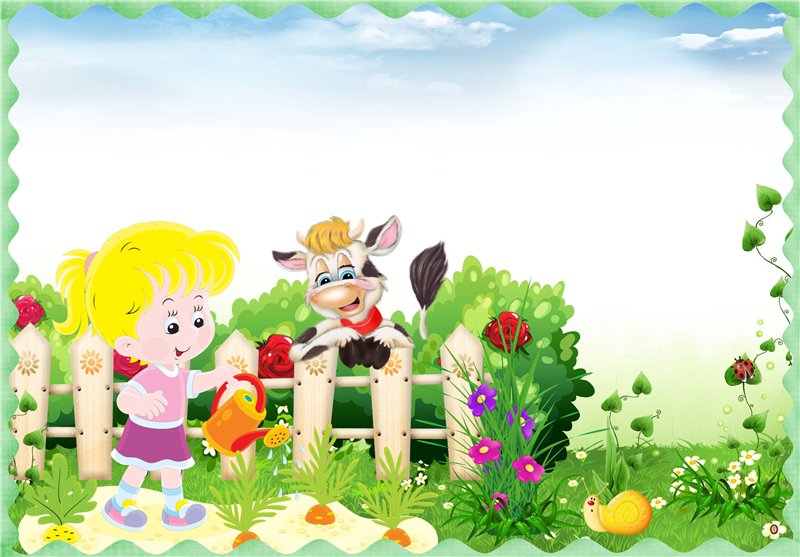 Муниципальное автономное дошкольное образовательное учреждение г. Нижневартовска детский сад № 52  «Самолетик»
КРАТКОСРОЧНЫЙ   ПРОЕКТ В ГРУППЕ ОРН ОТ 4 ДО 5 ЛЕТ :«ДРУЖОК - ЛУЧОК»
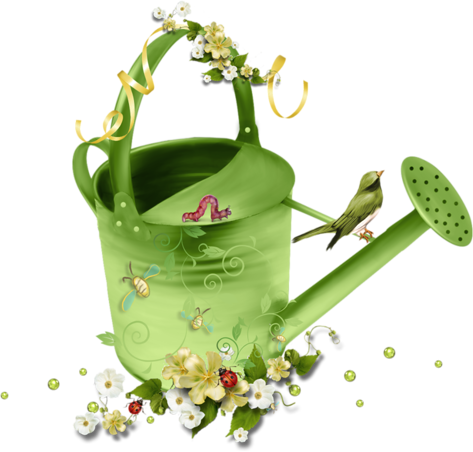 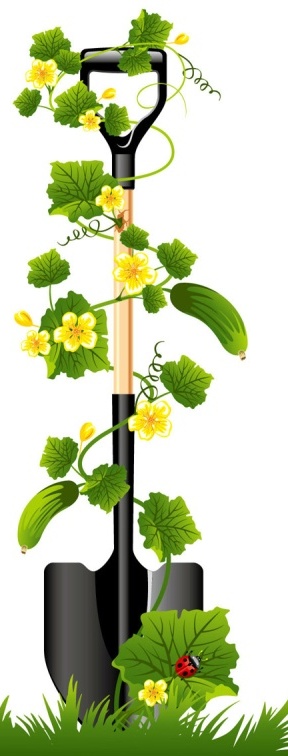 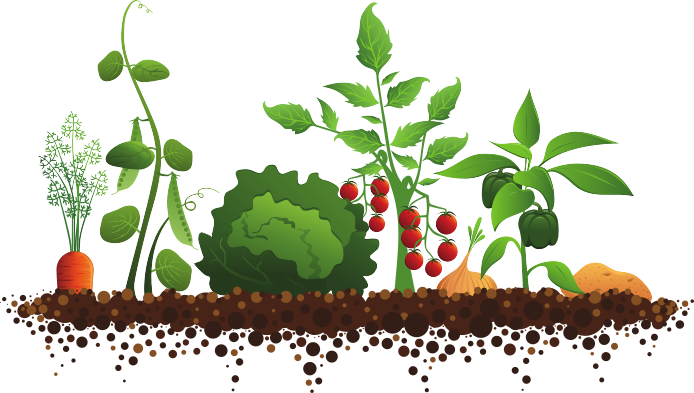 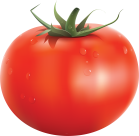 Воспитатель:  Бакулина Д.В.
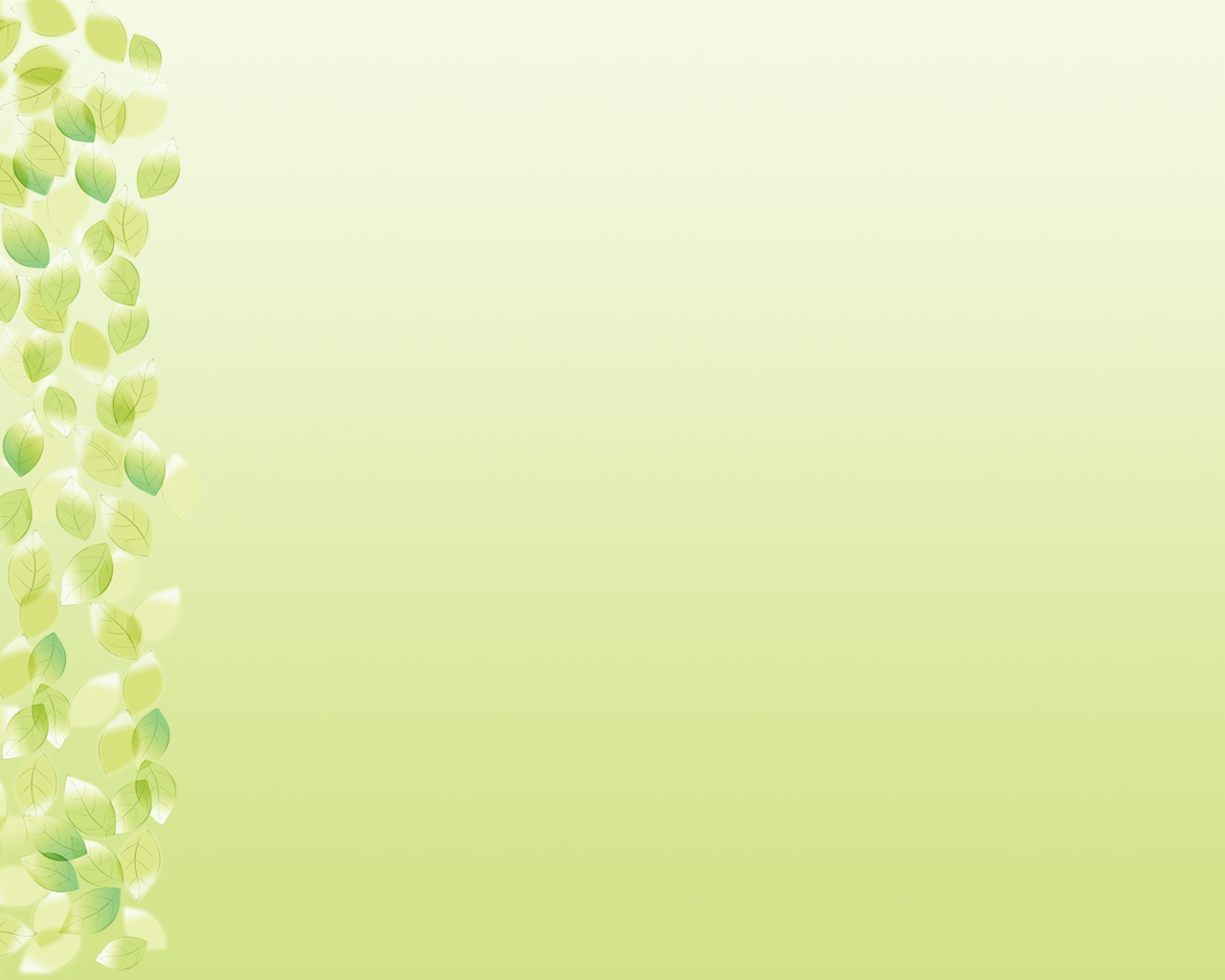 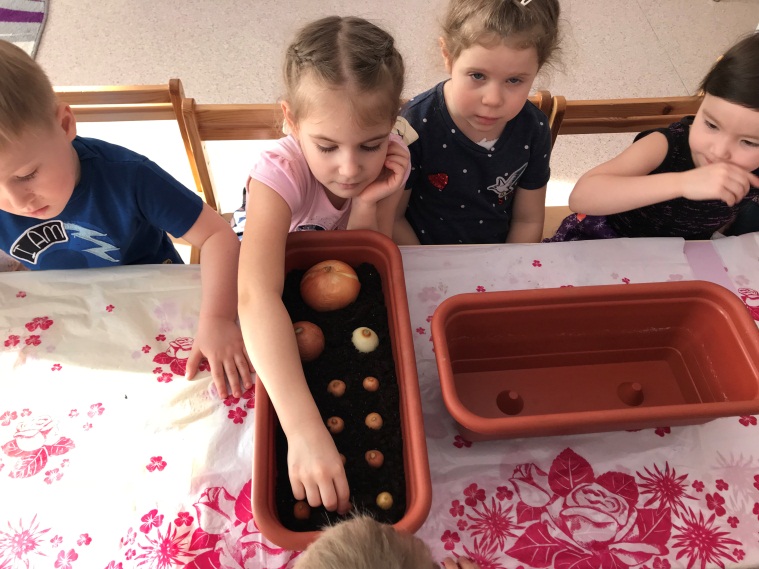 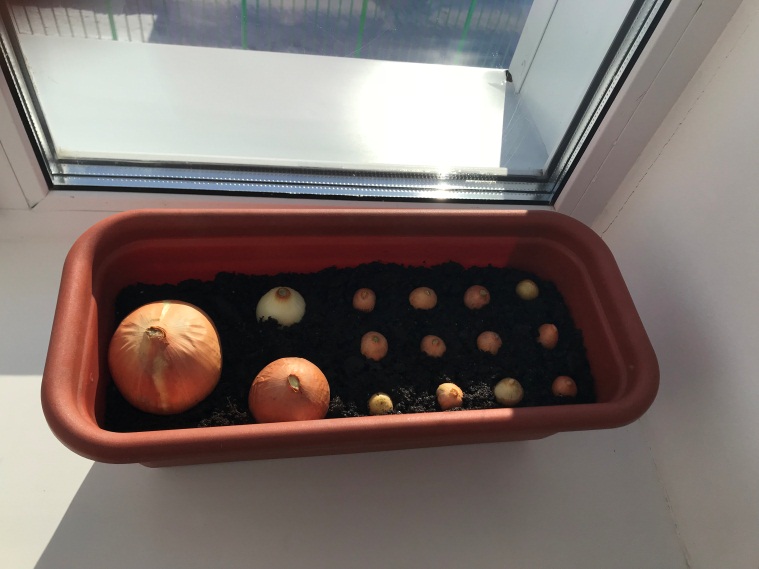 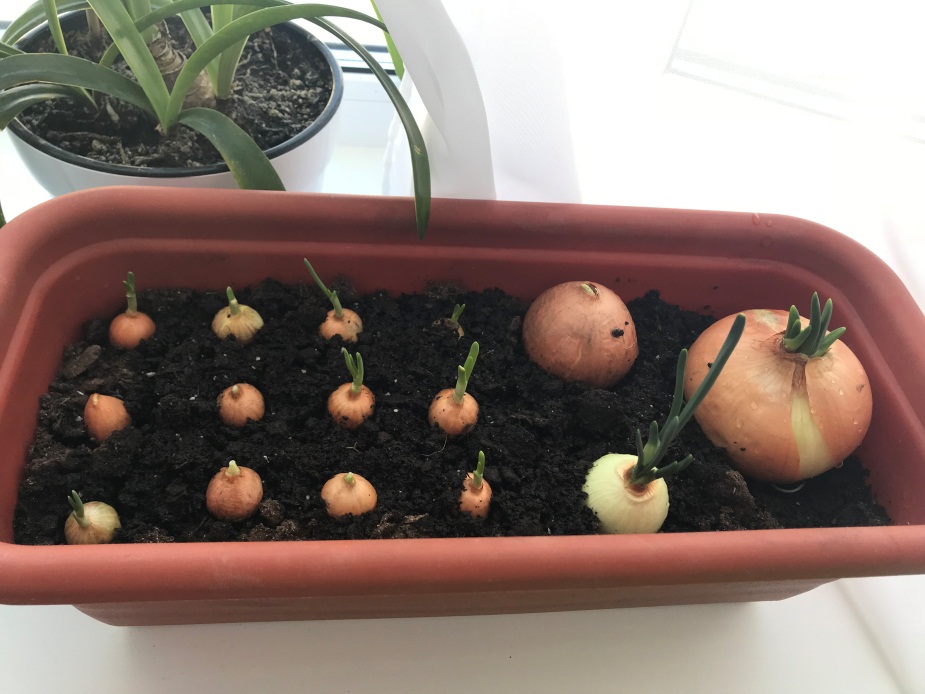 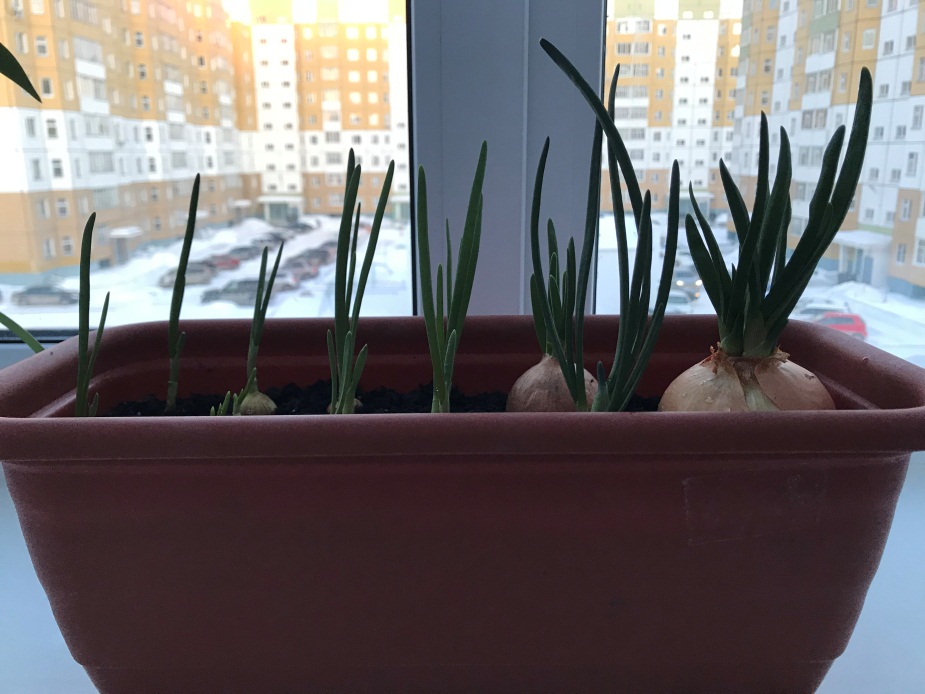 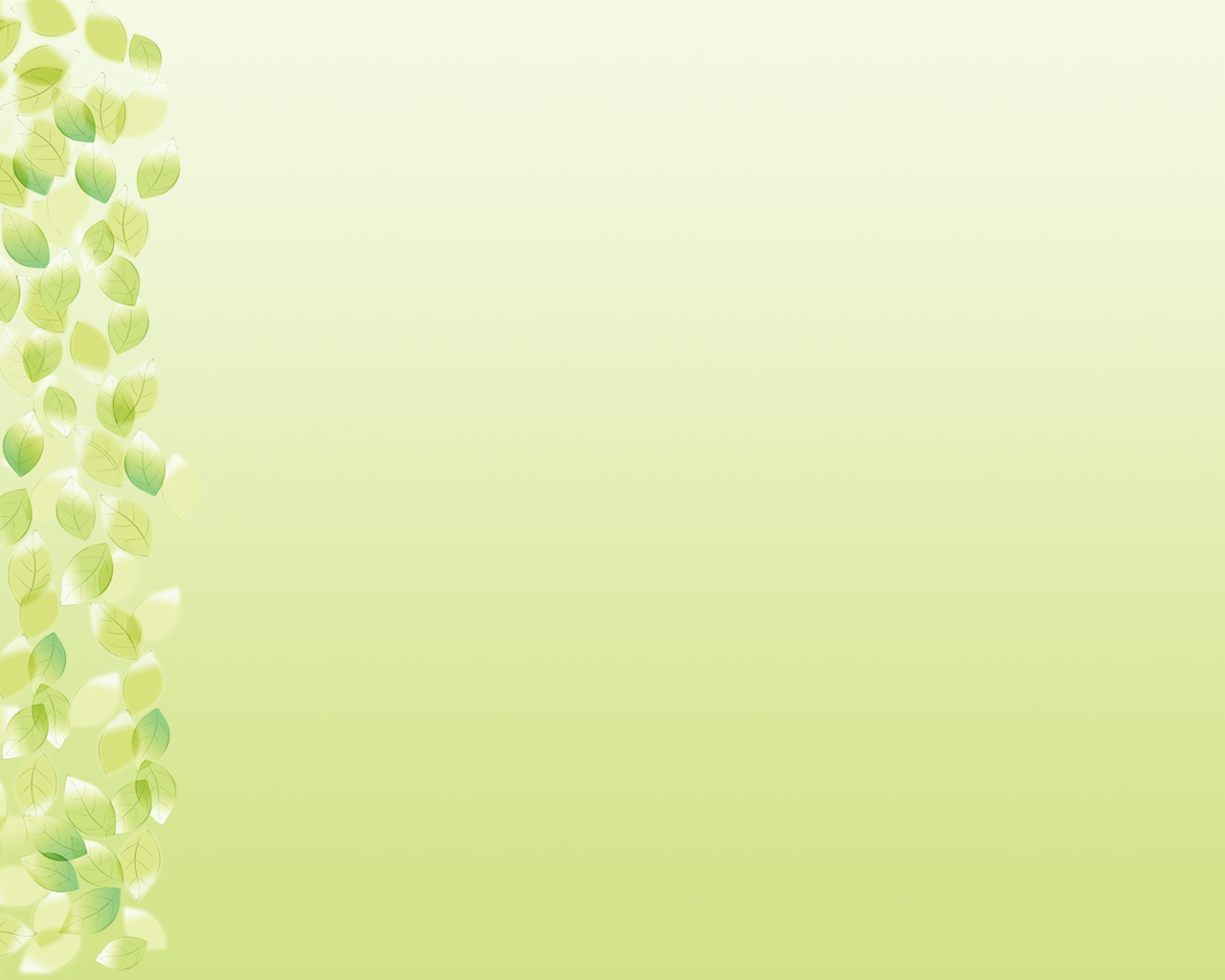 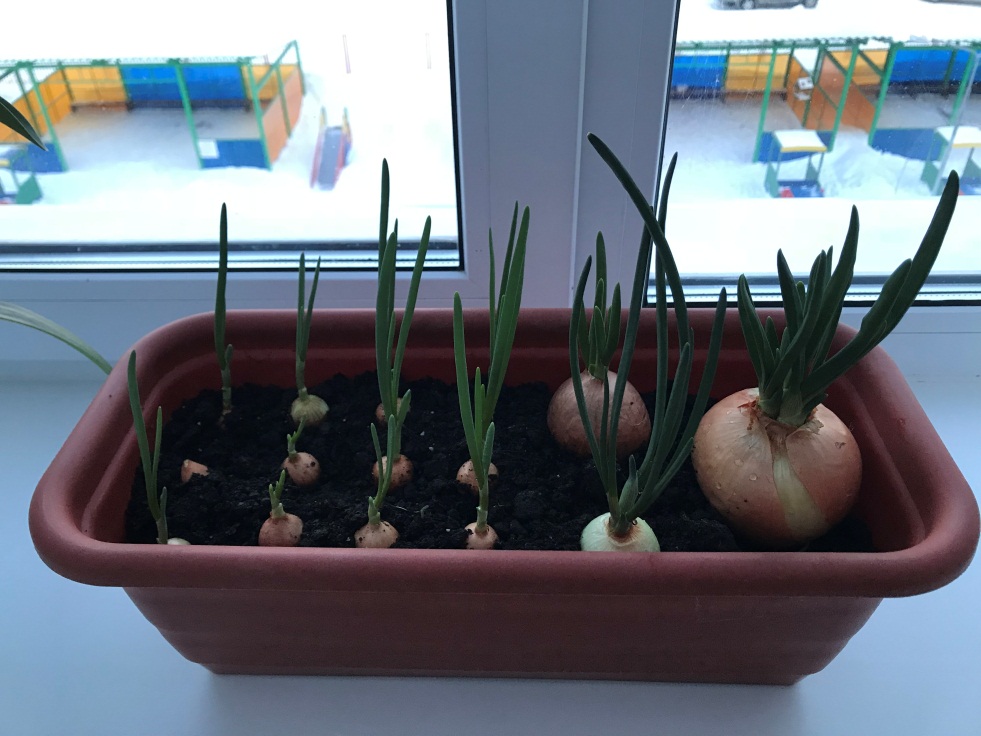 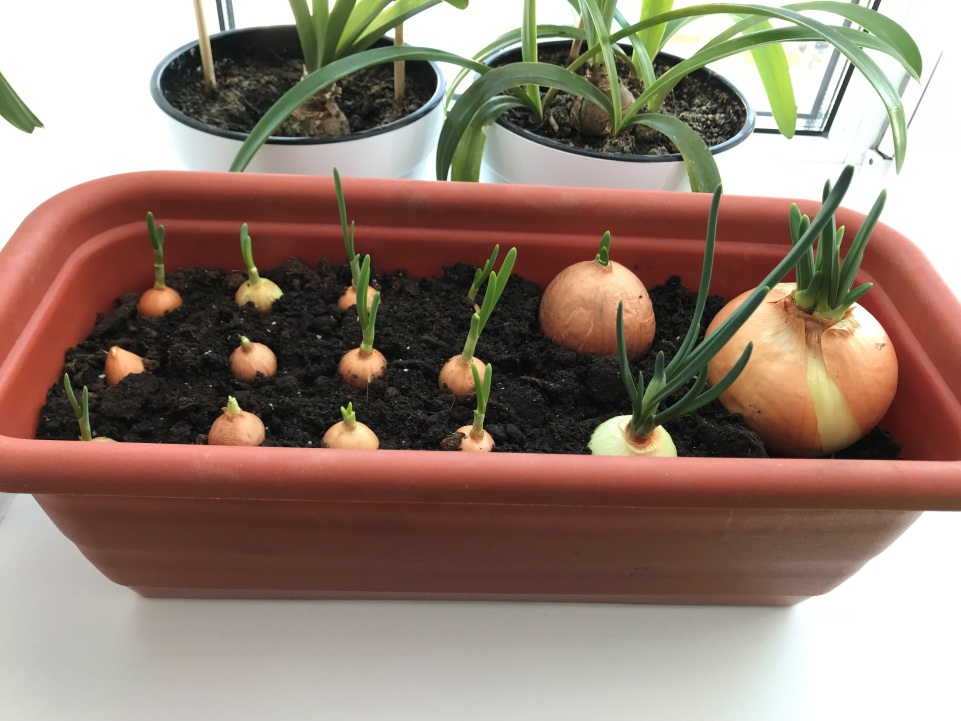 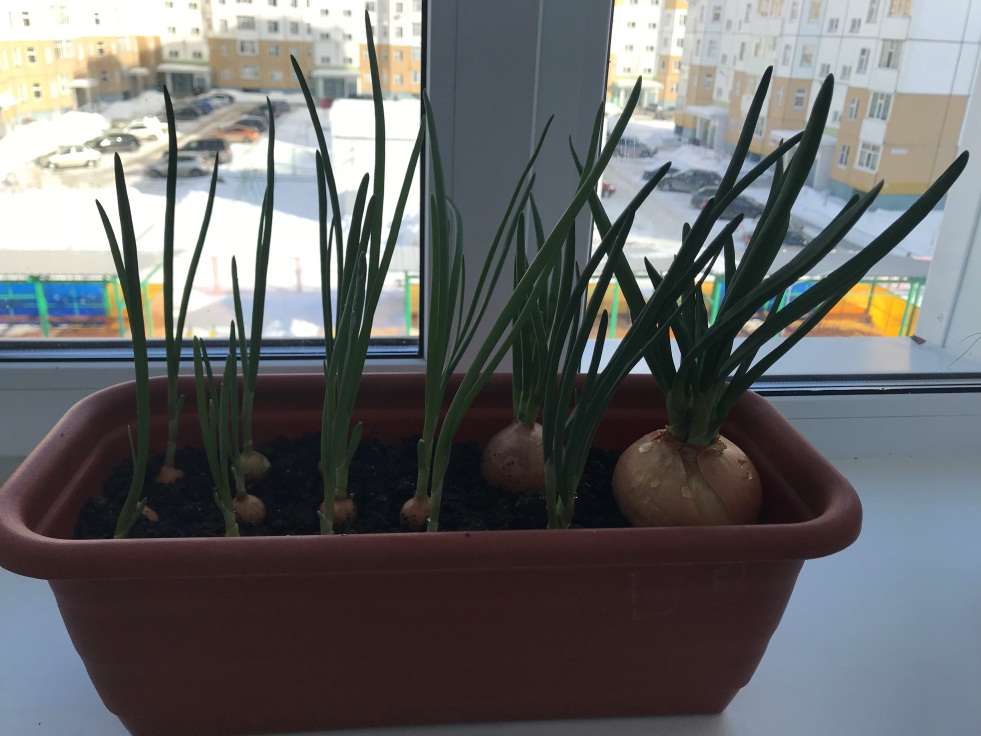 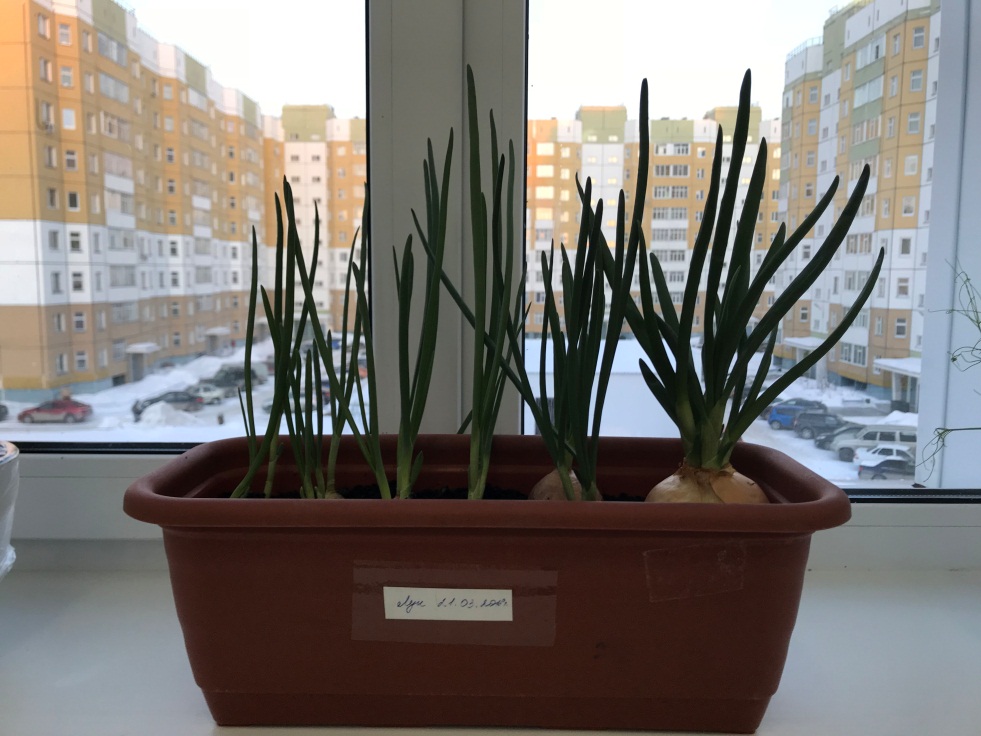 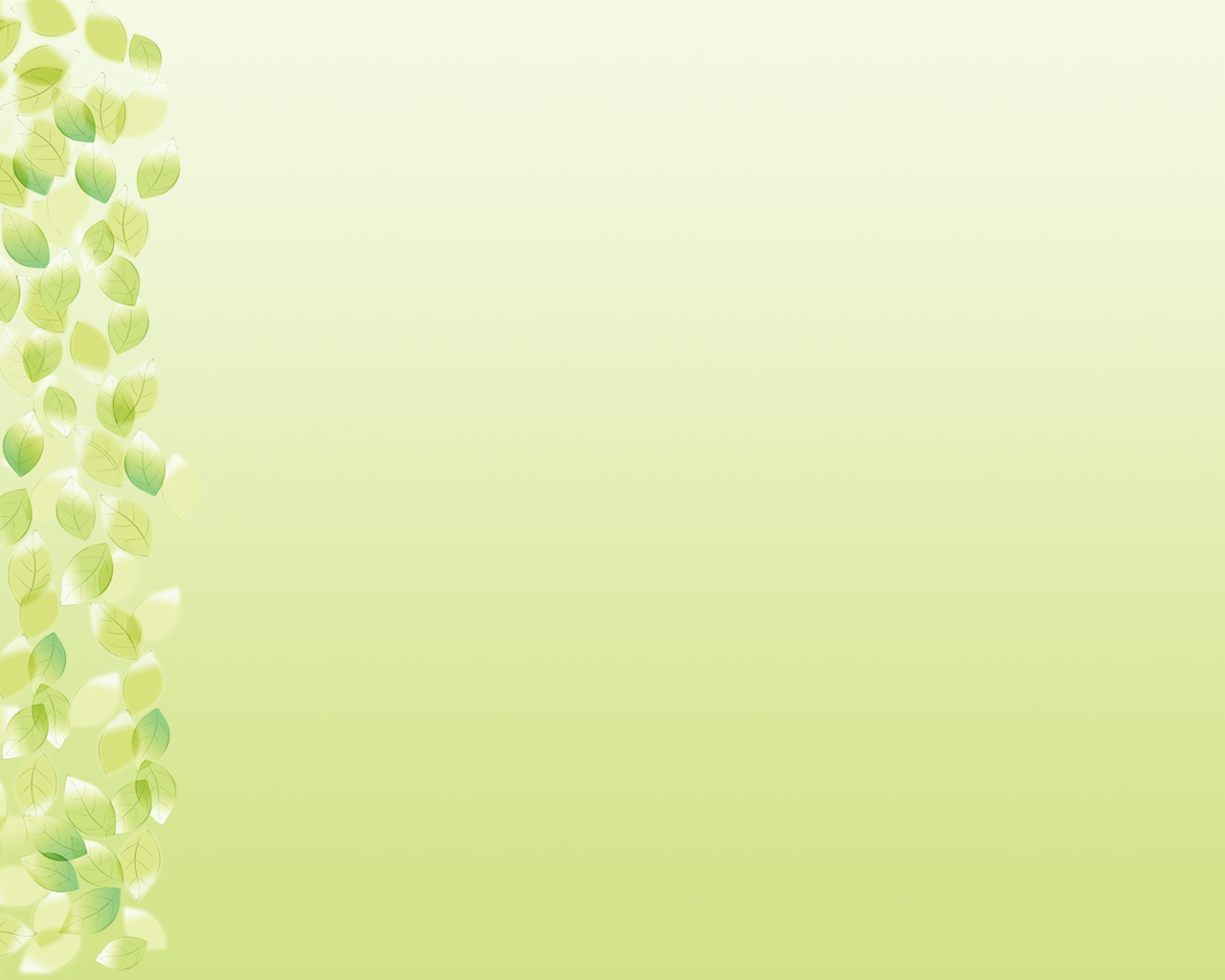 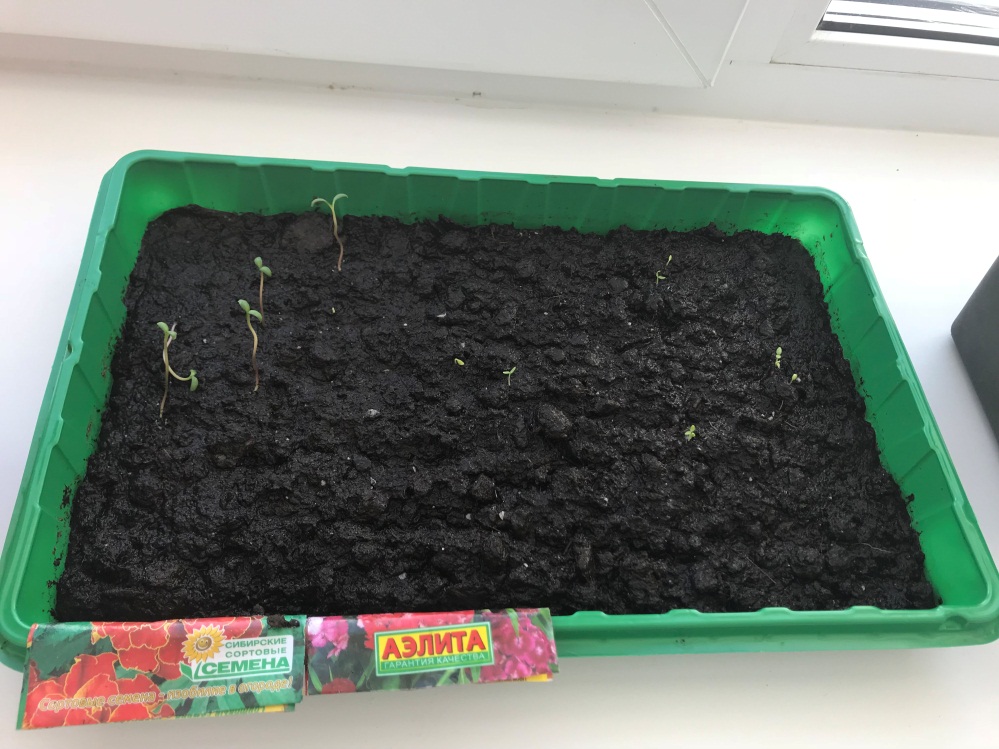 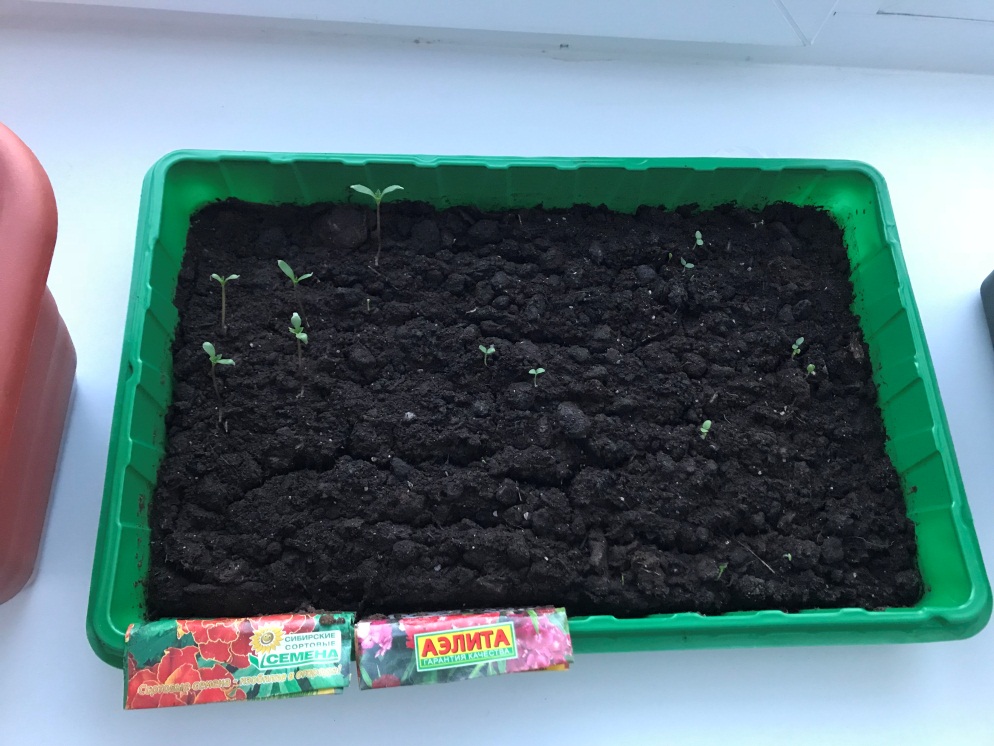 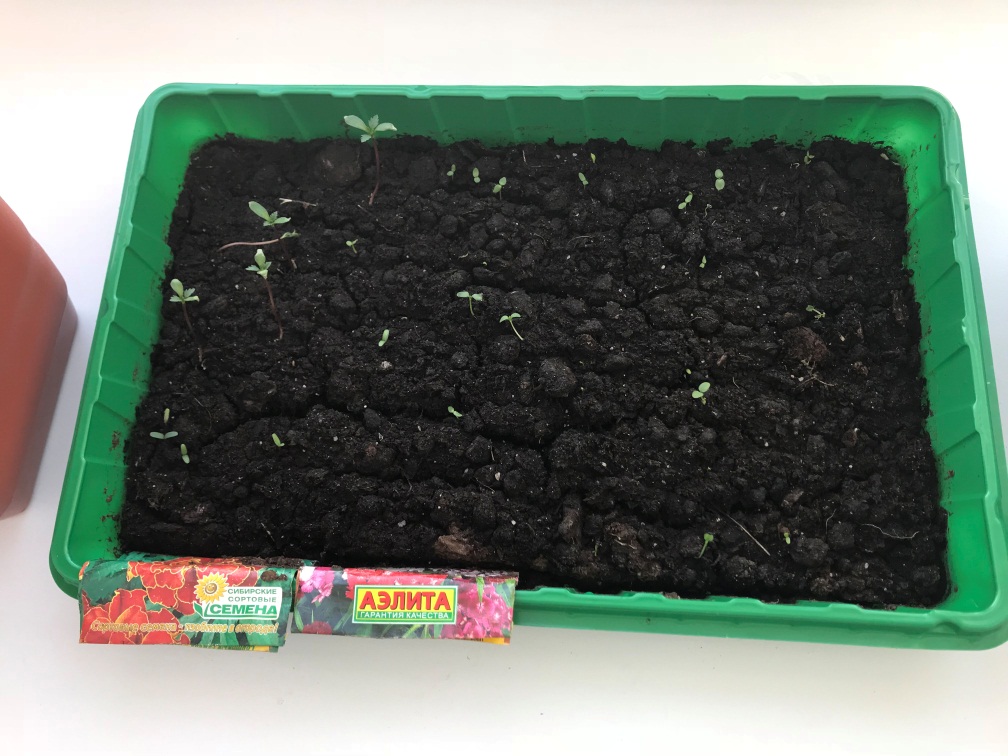 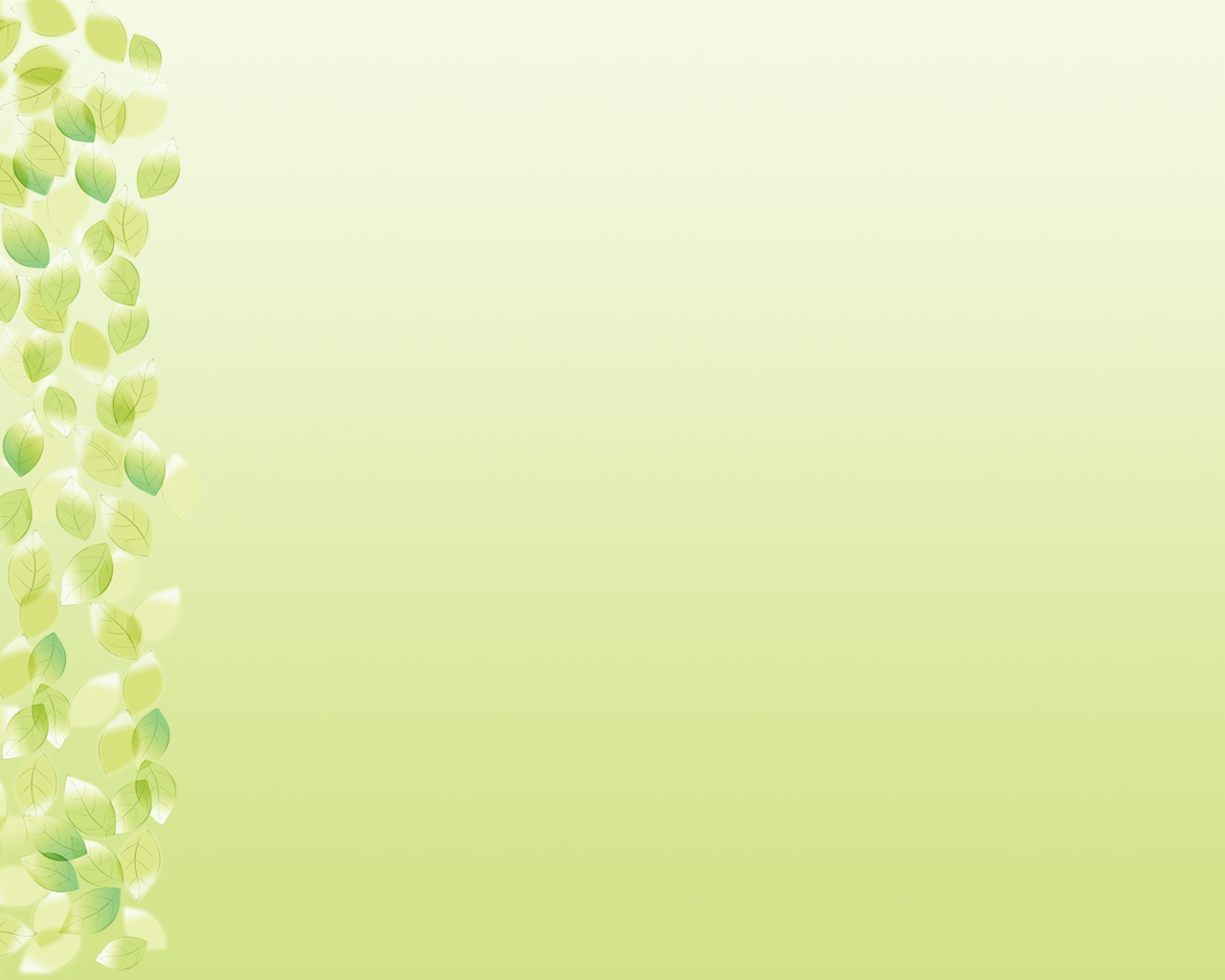 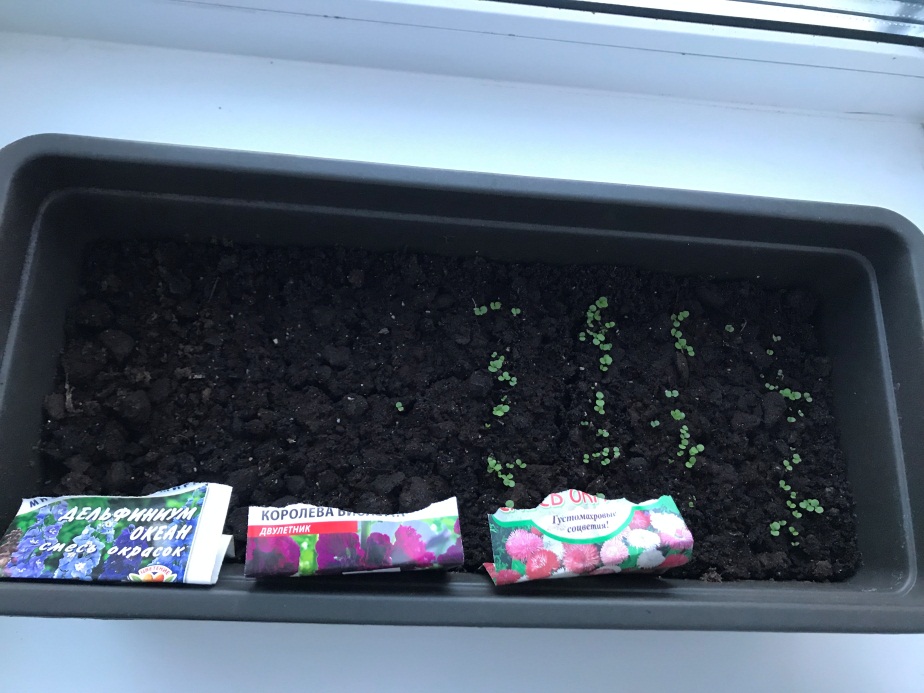 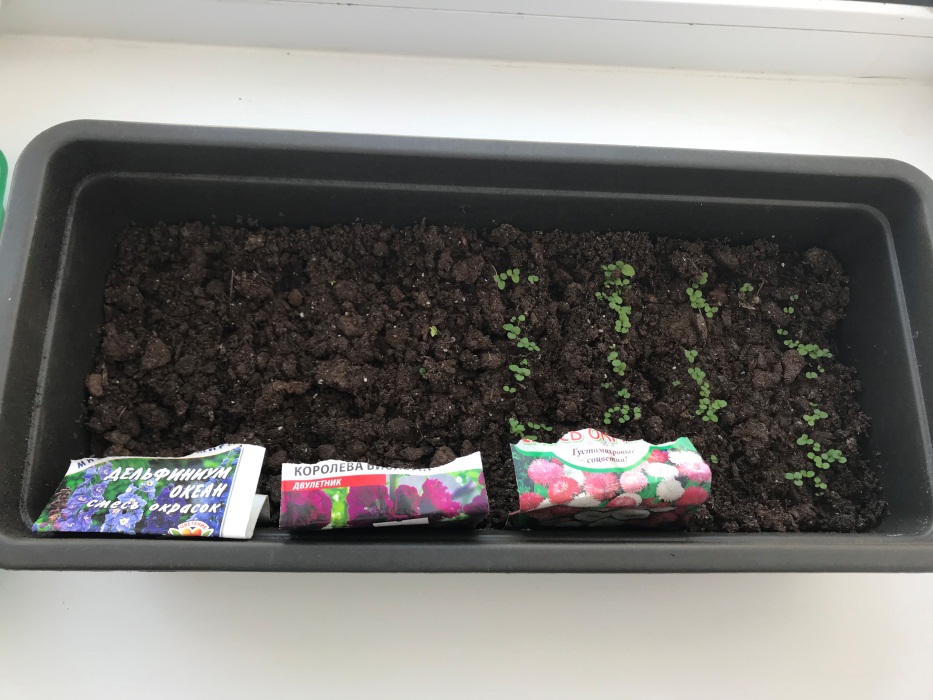 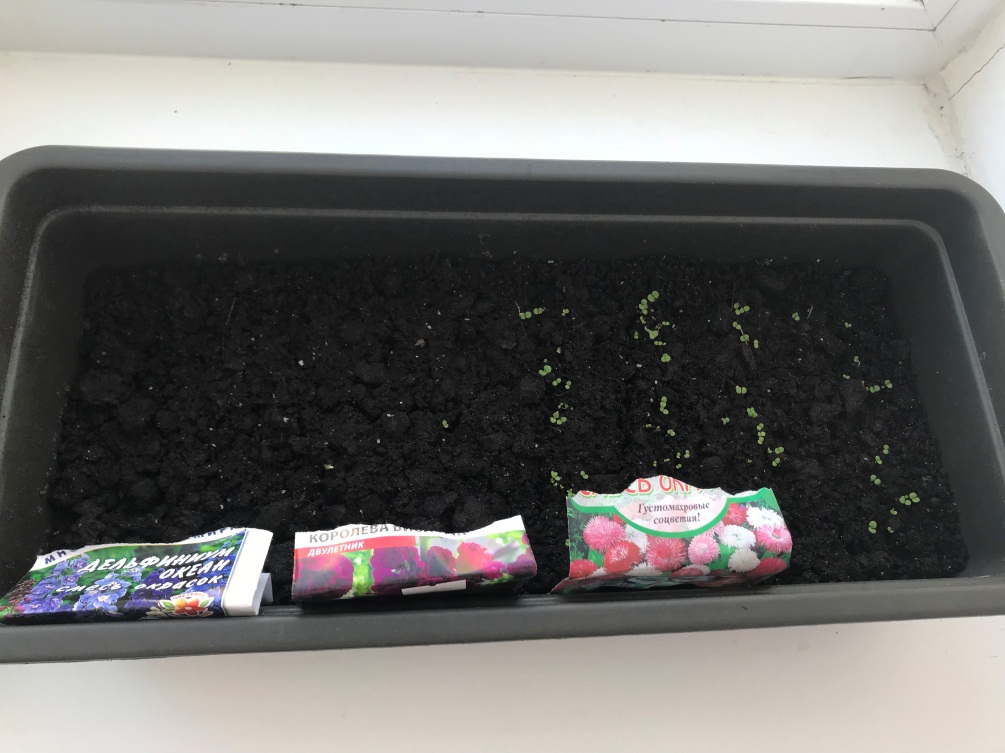 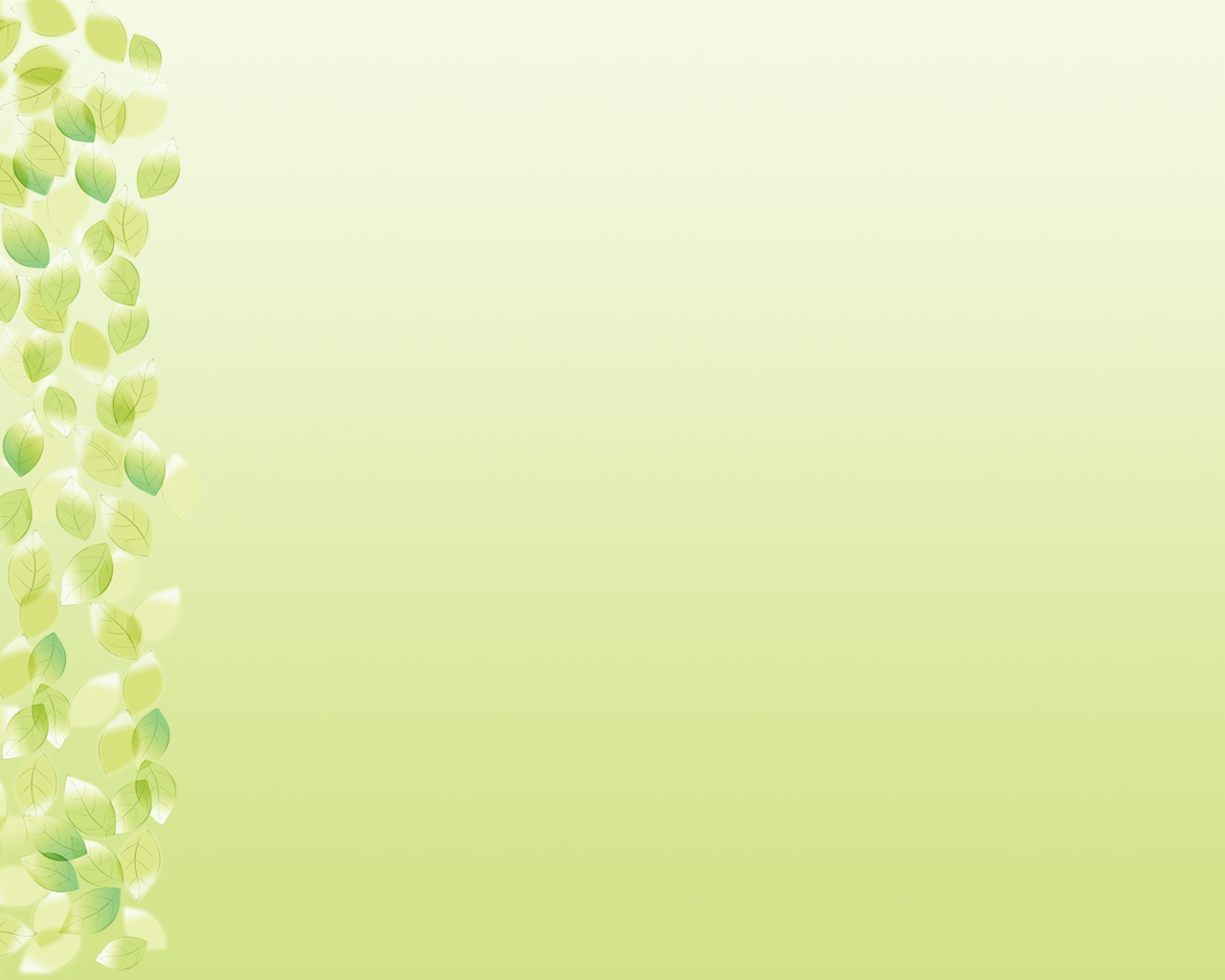 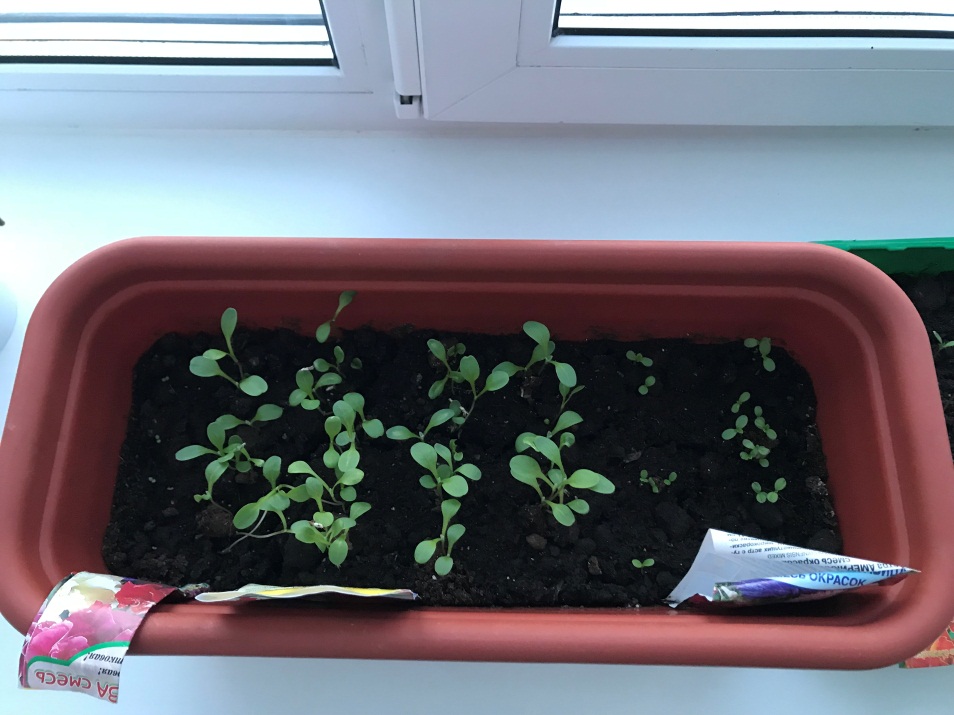 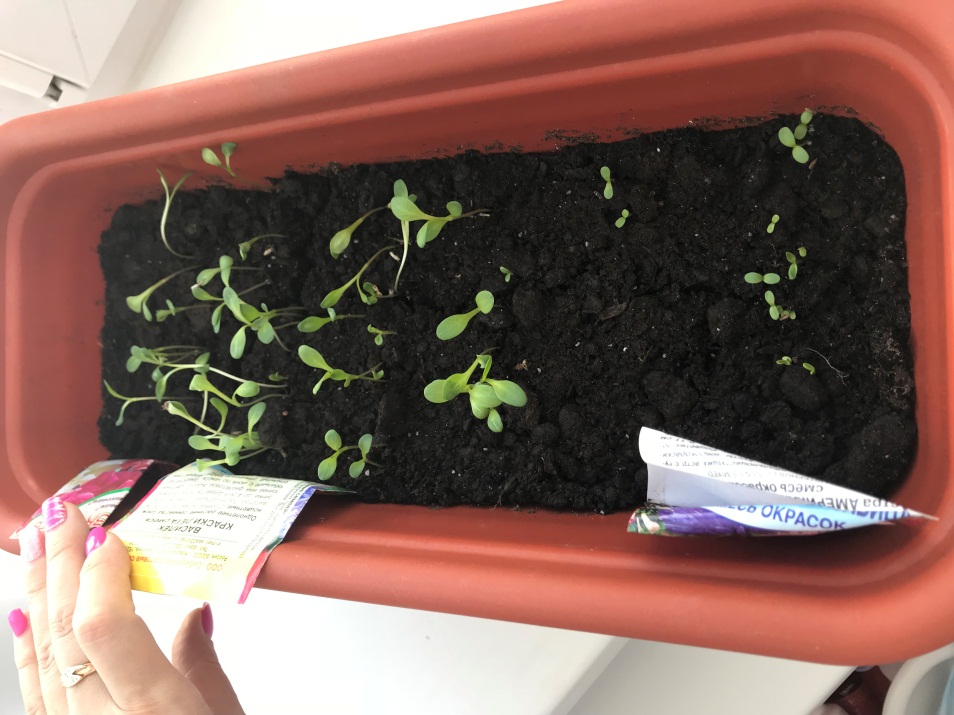 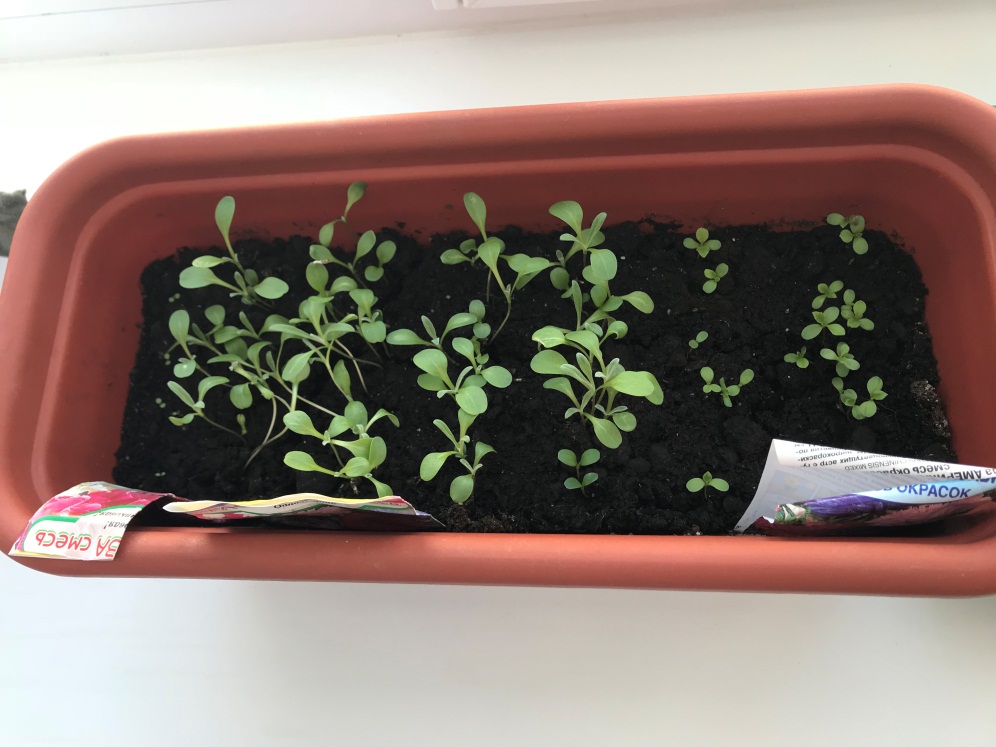 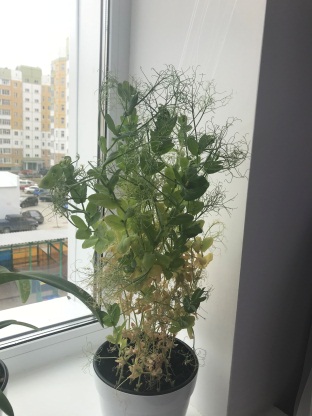 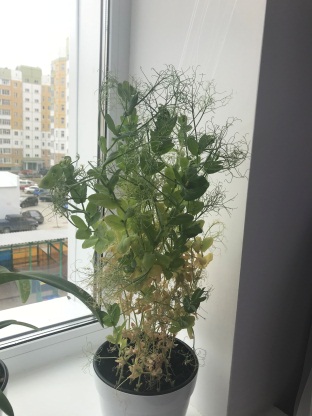 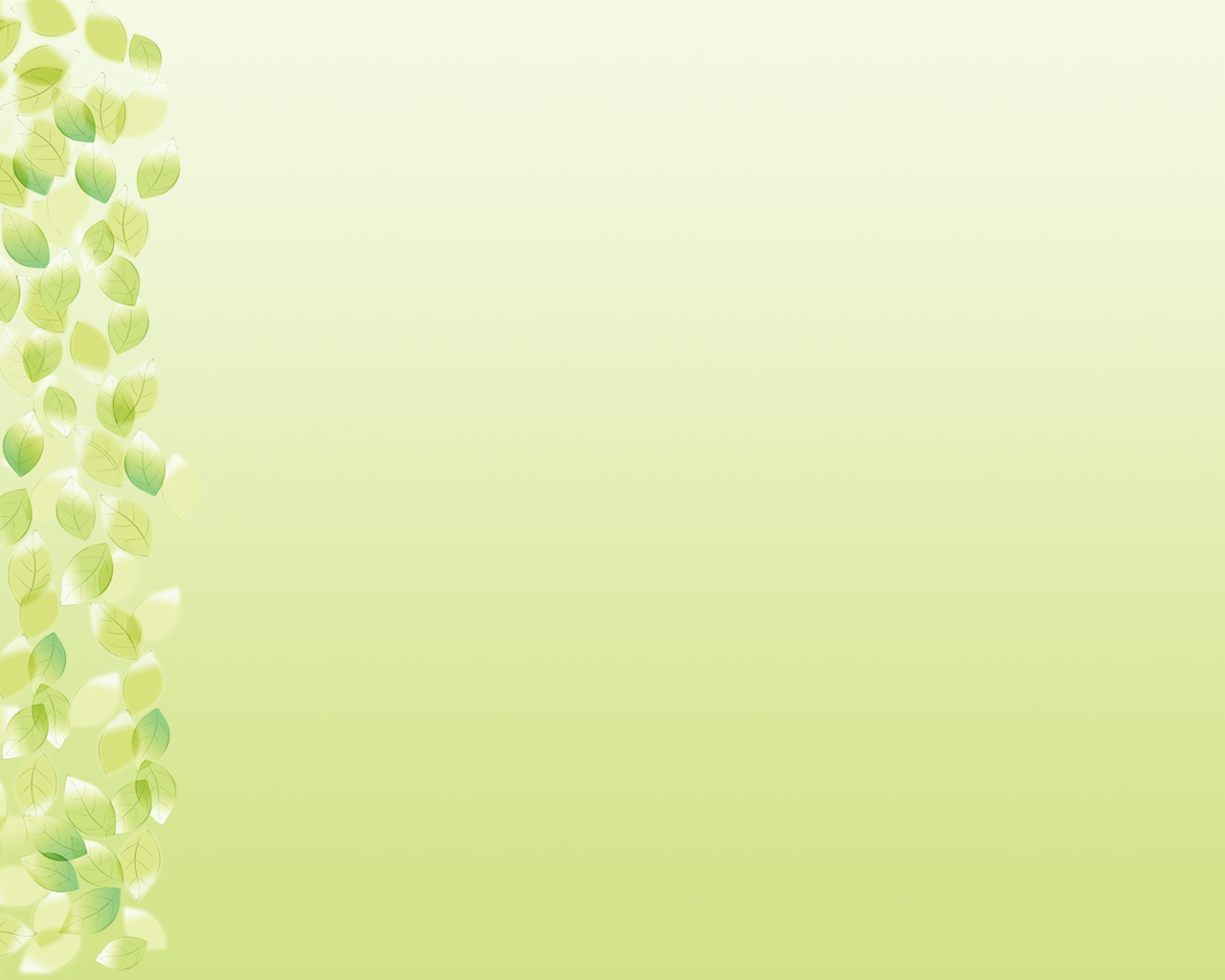 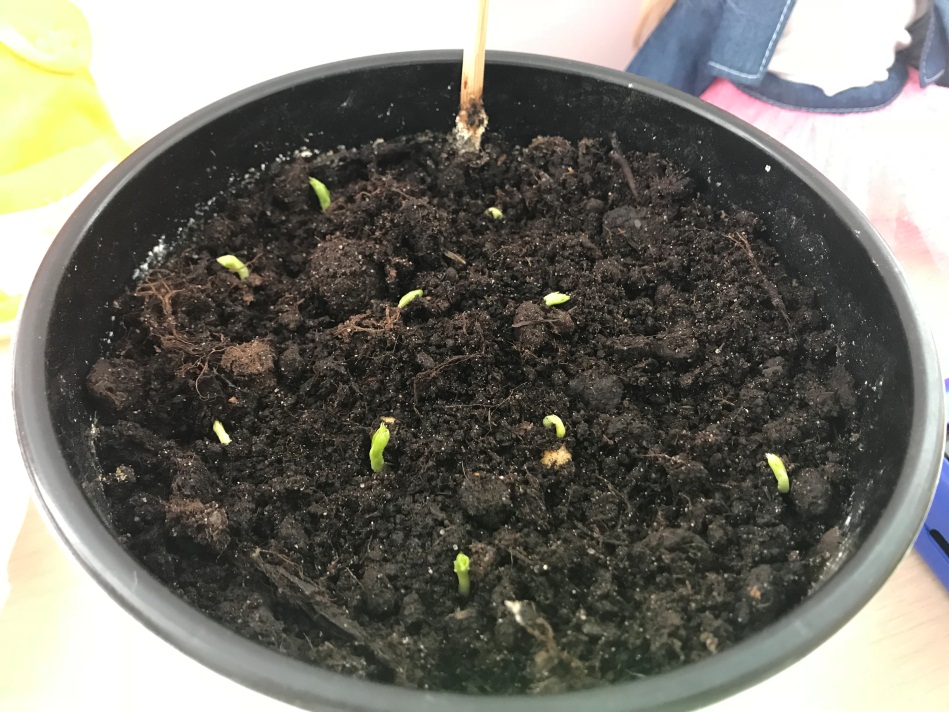 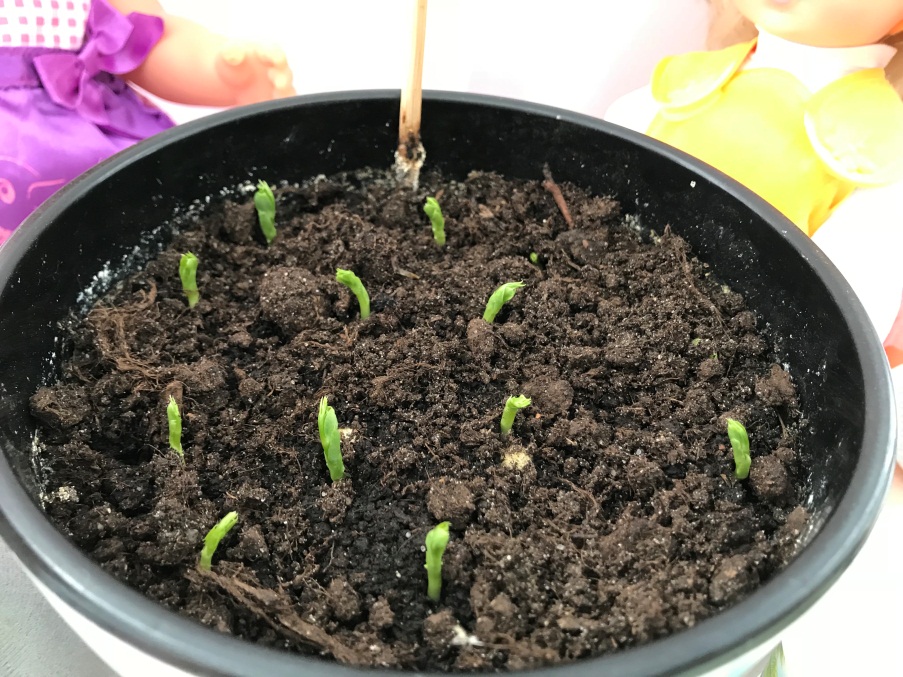 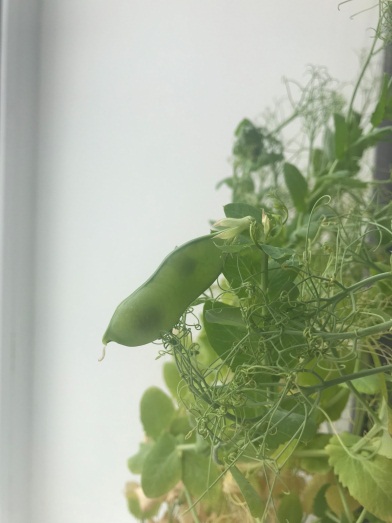 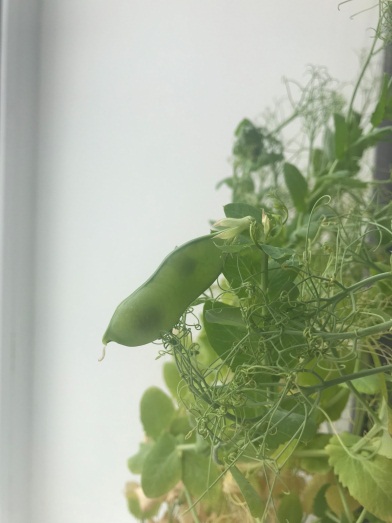 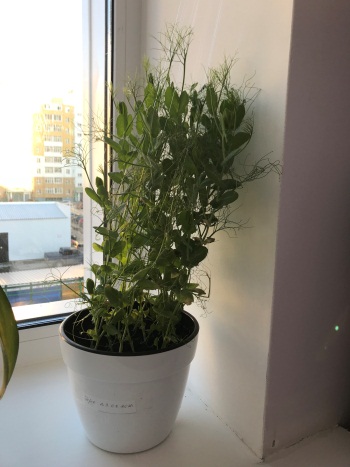 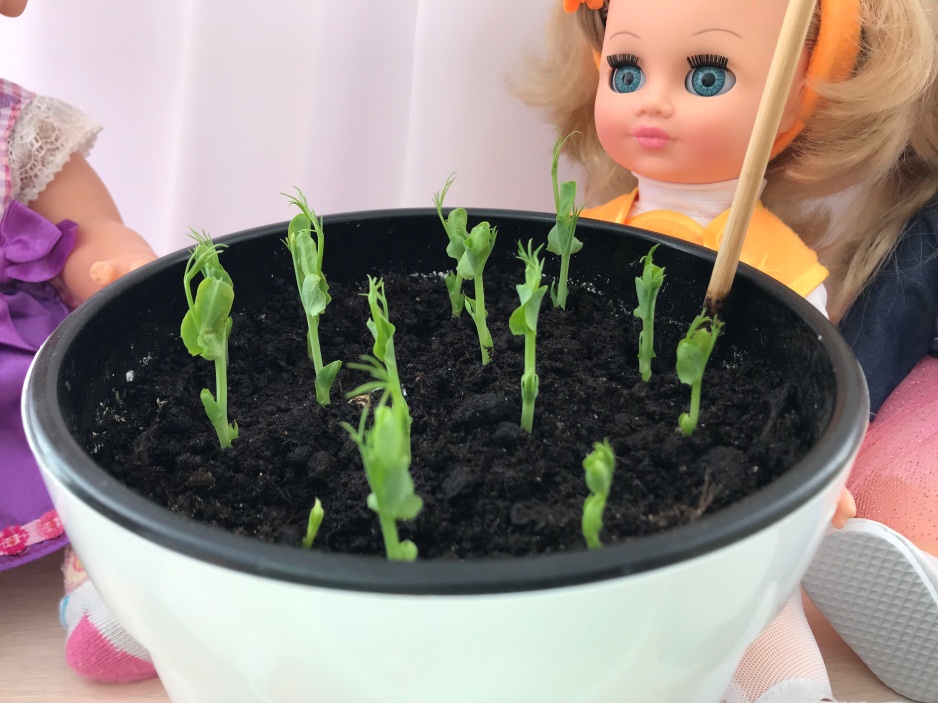 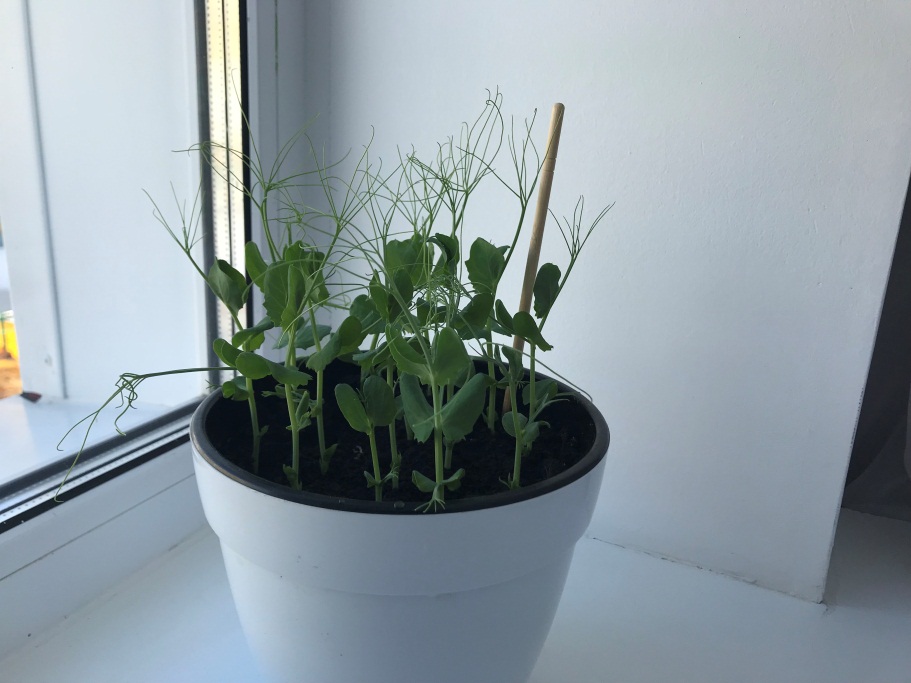 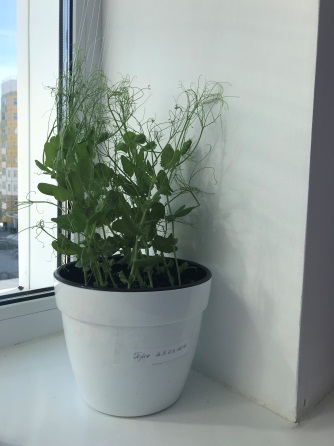 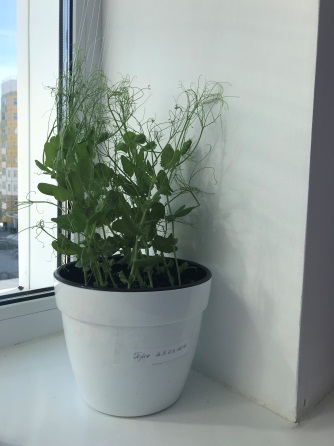 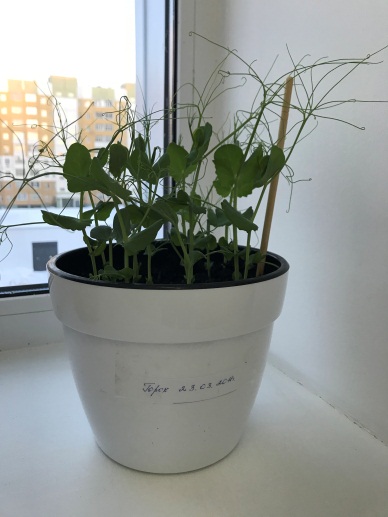 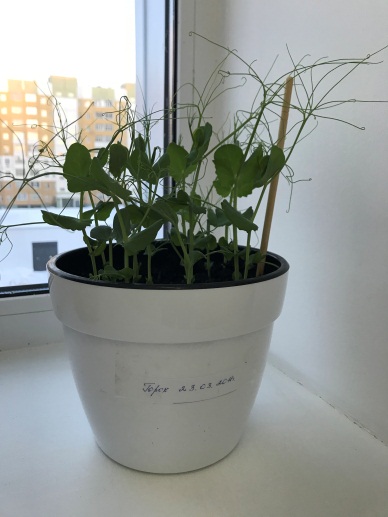 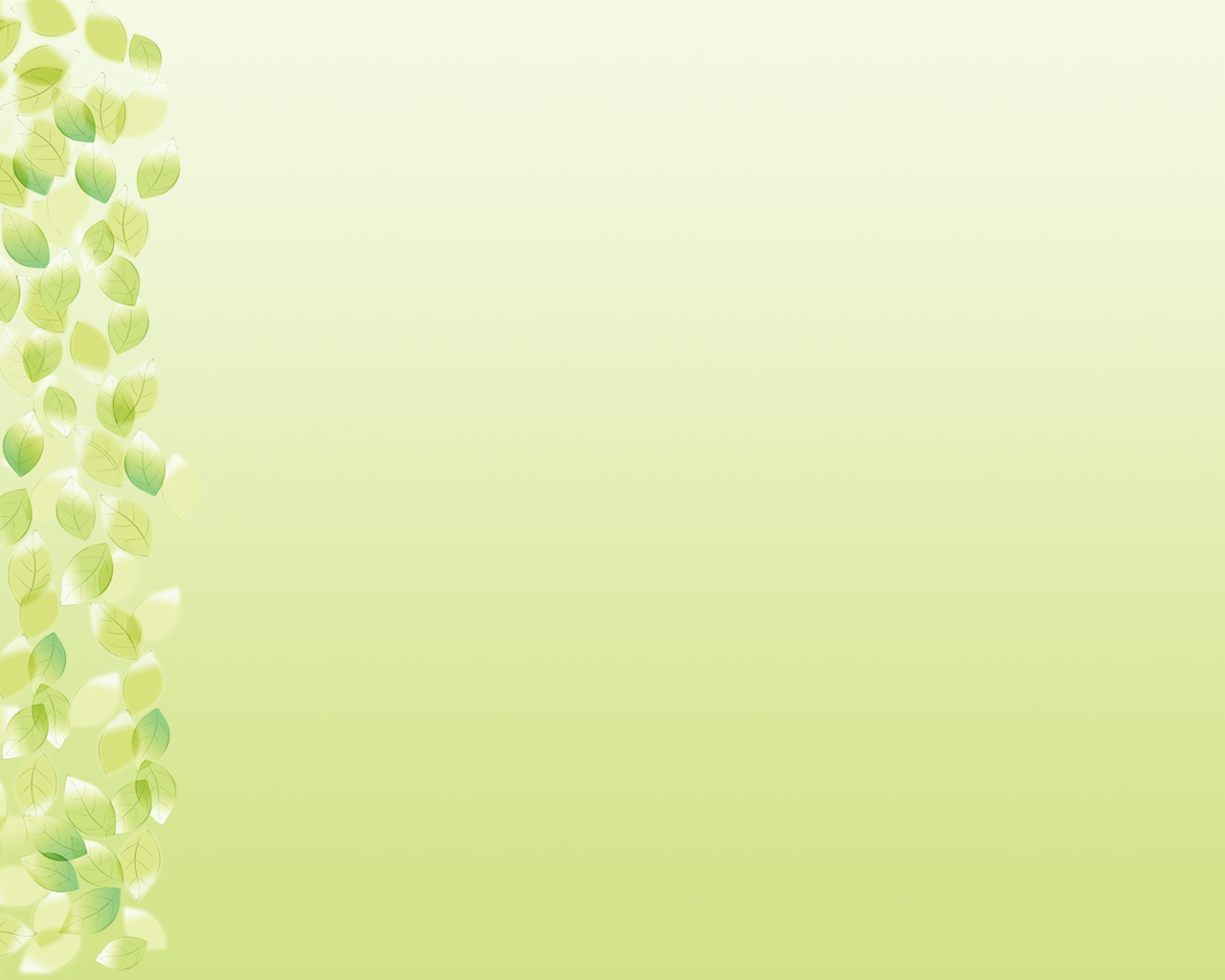 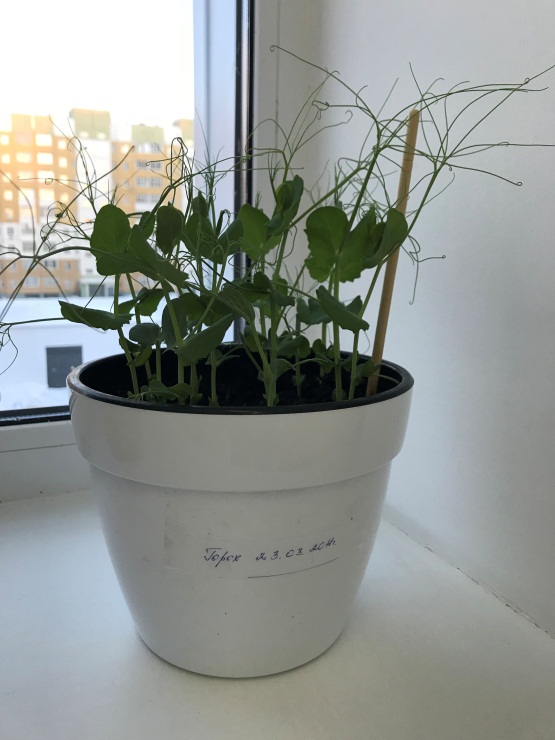 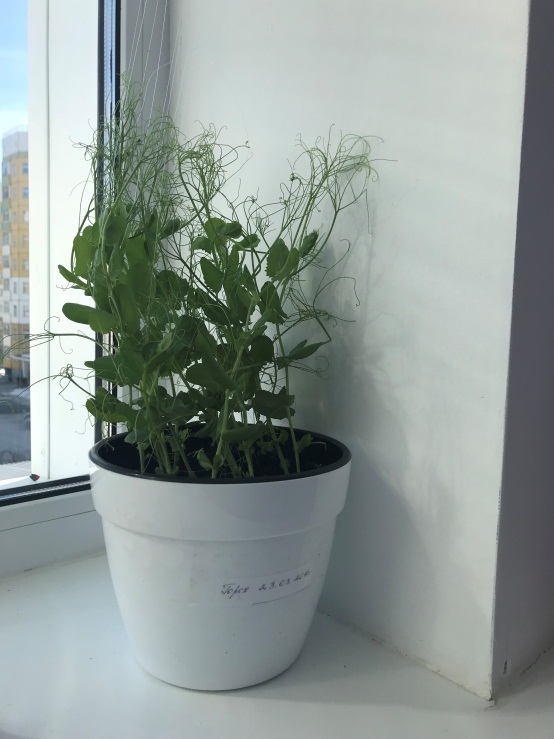 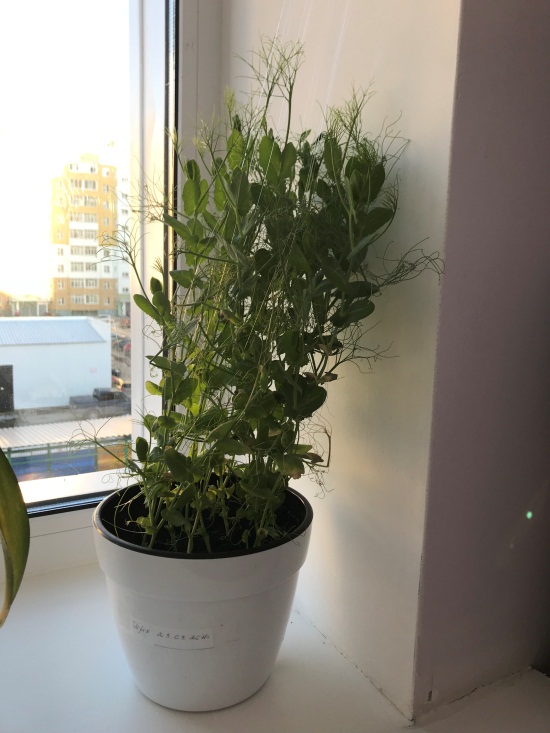 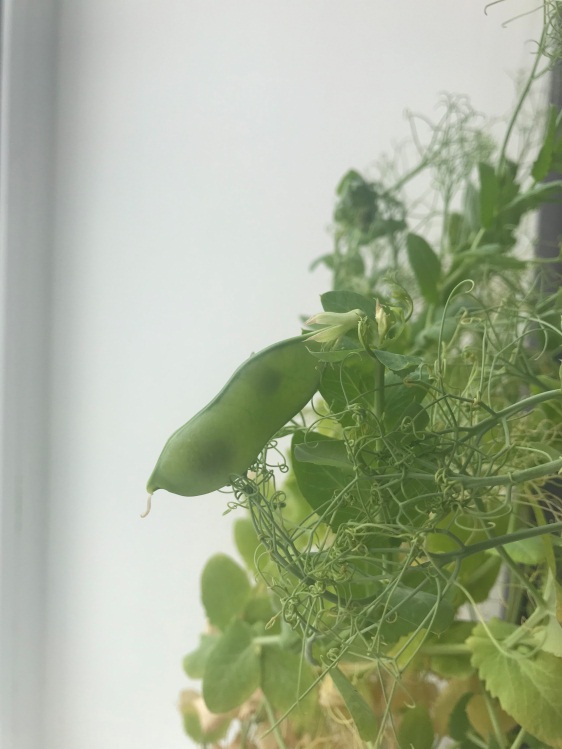 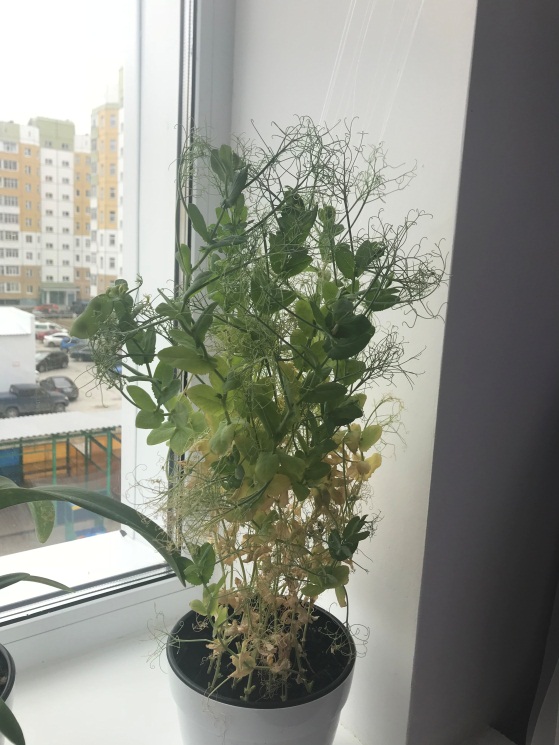 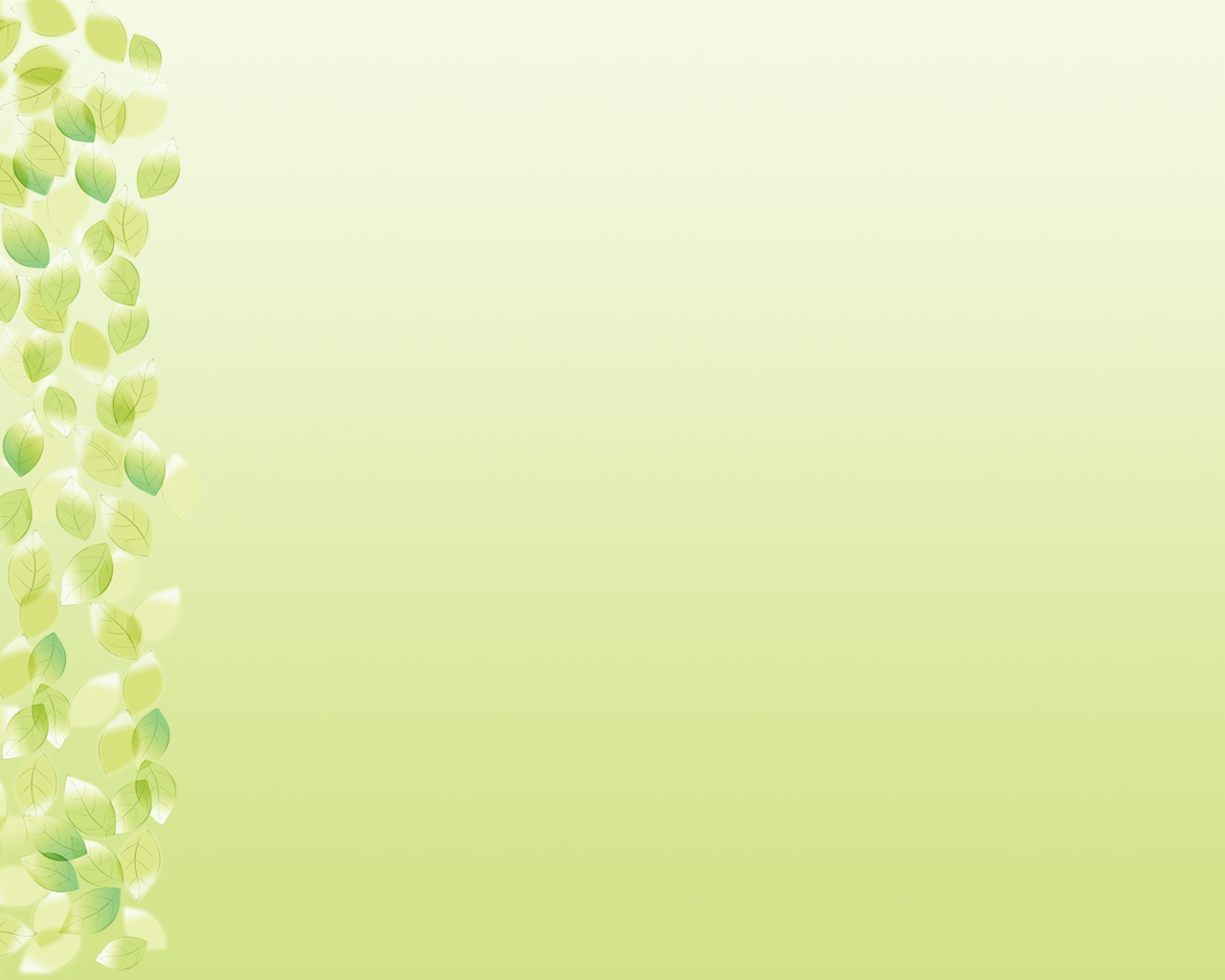 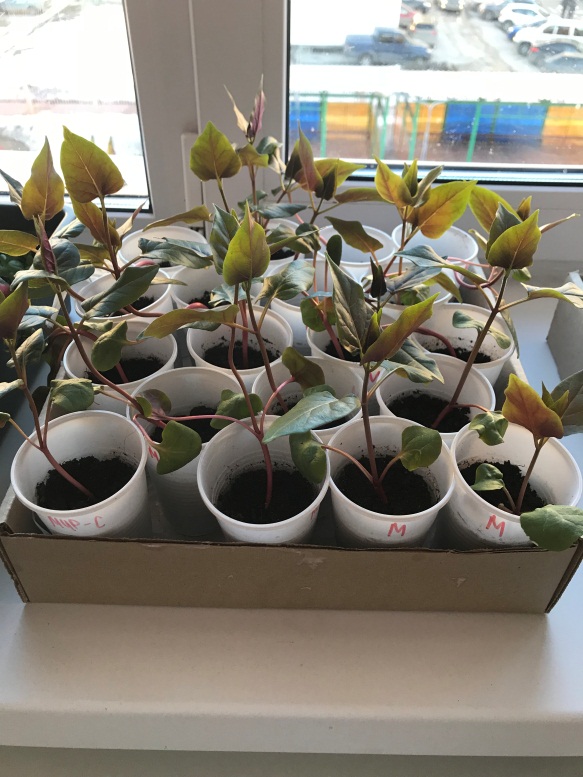 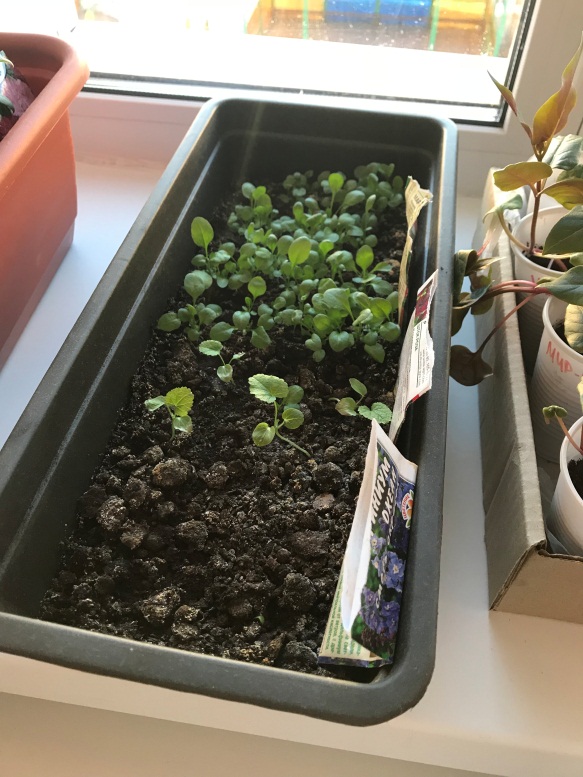 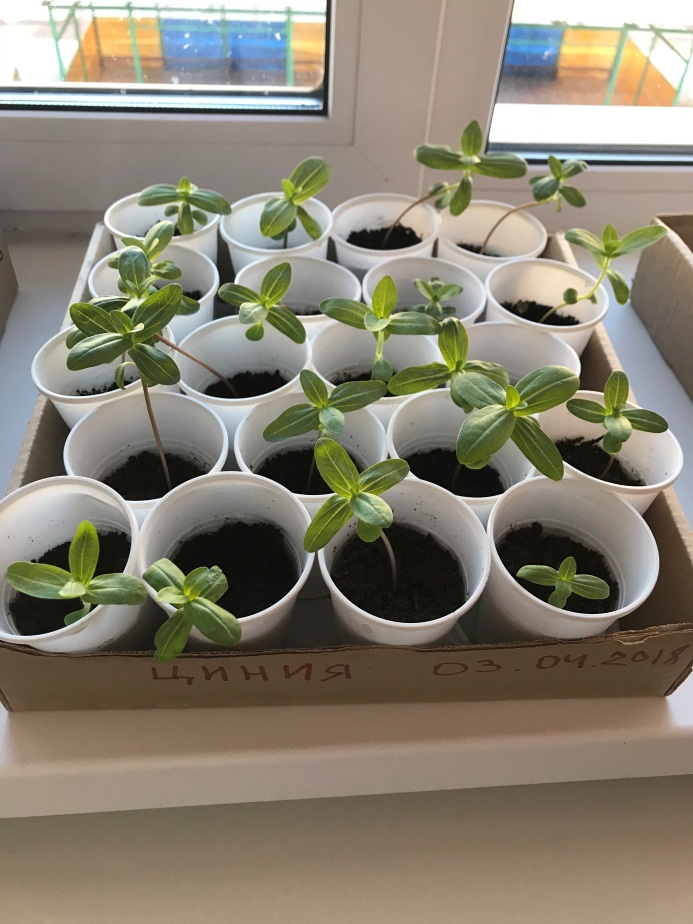 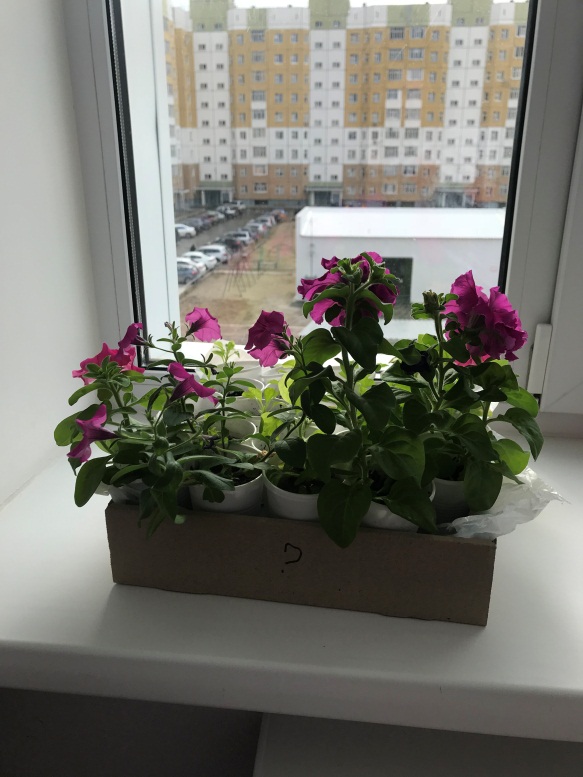 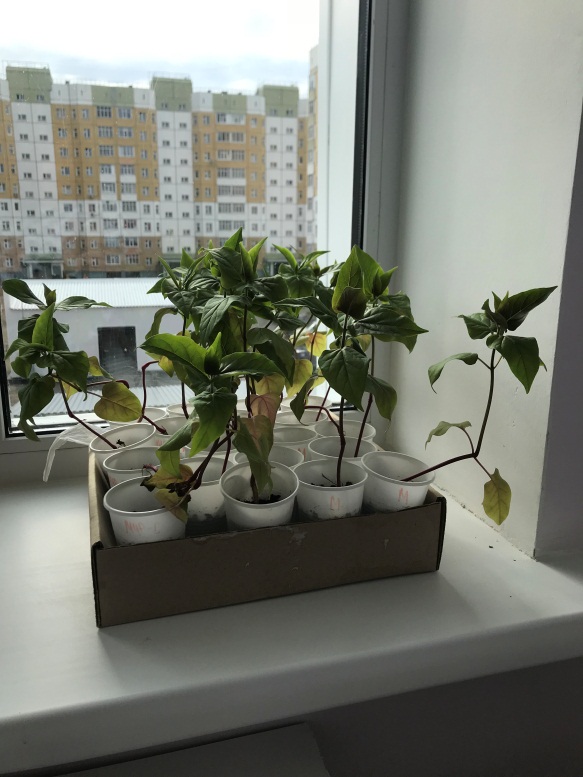 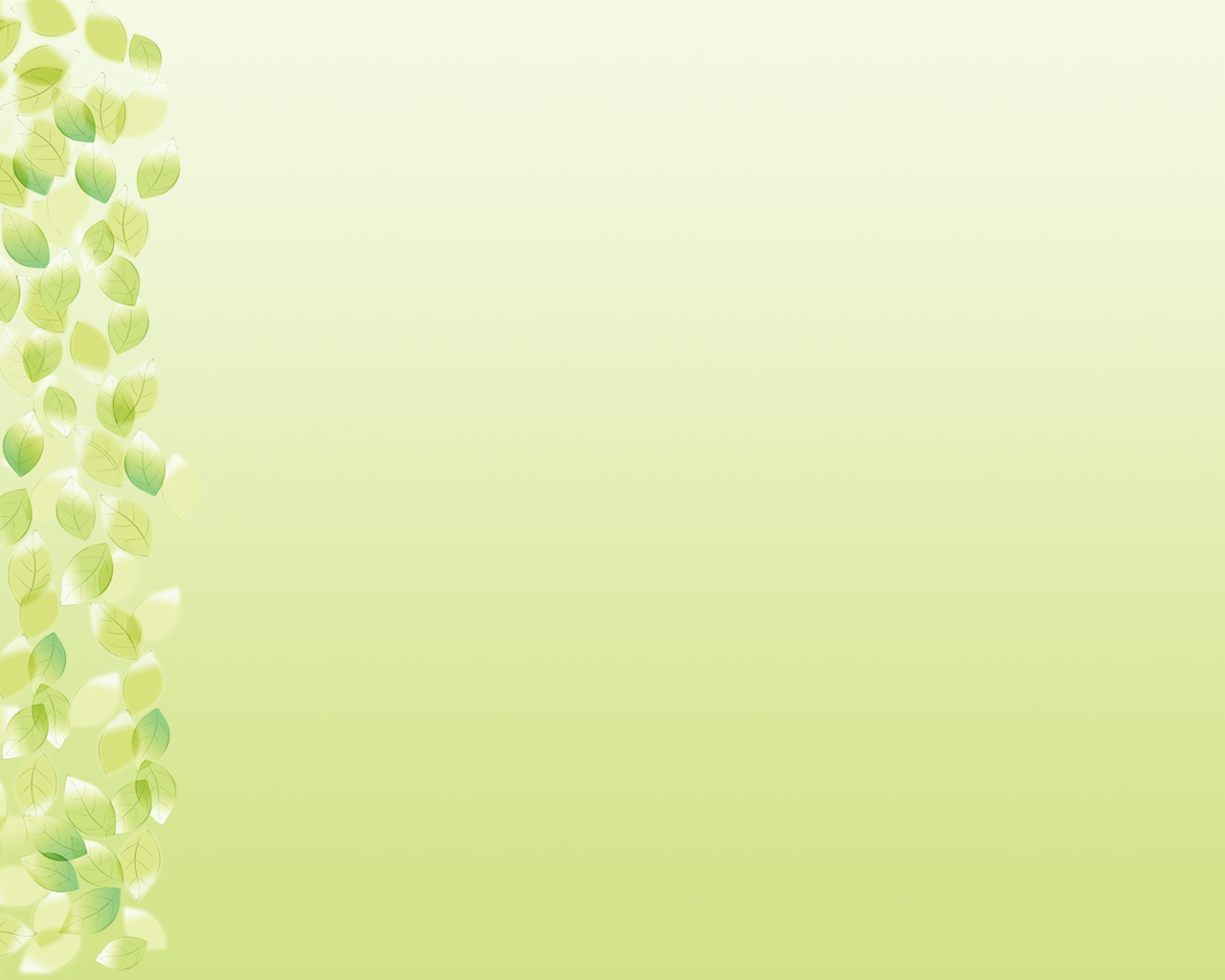 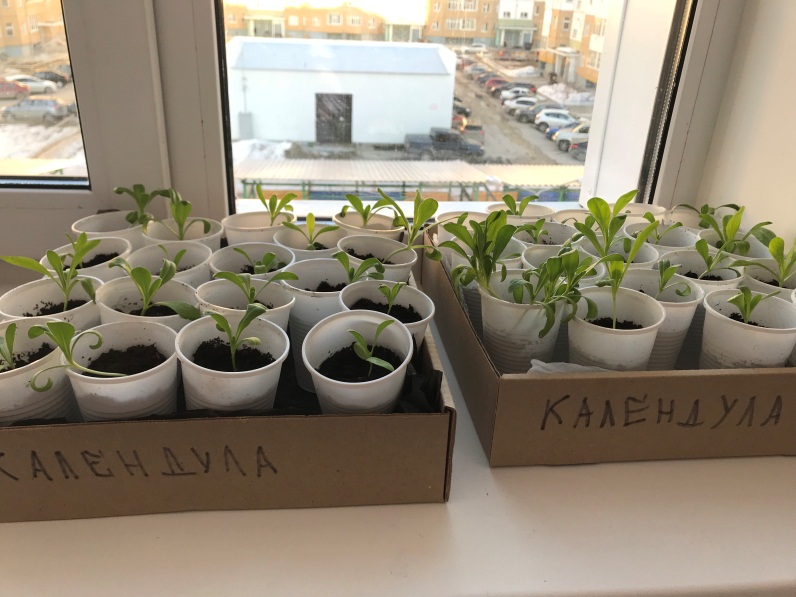 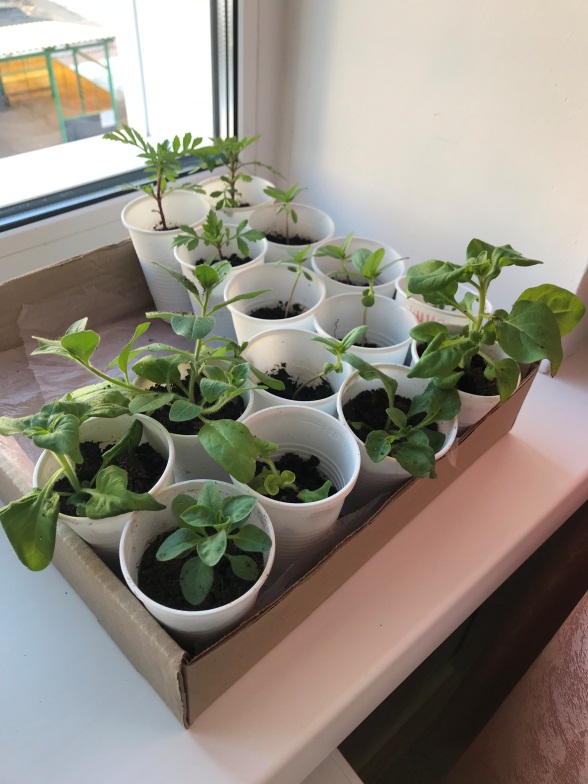 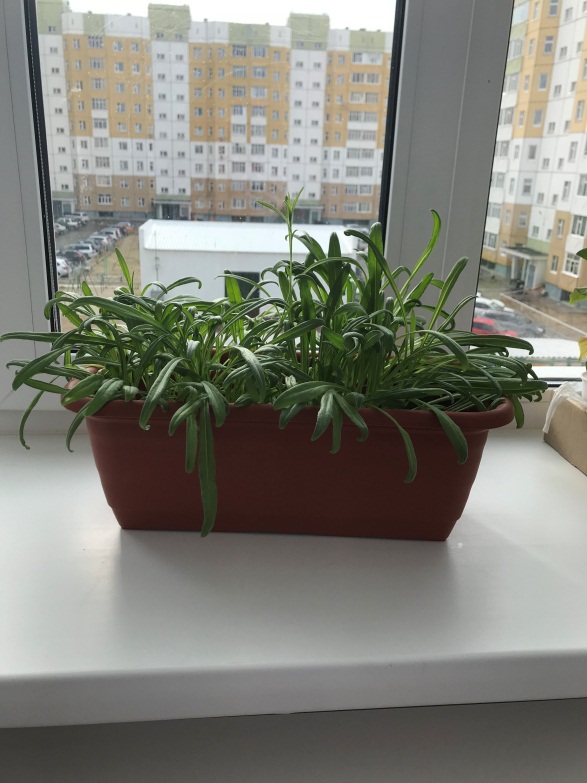 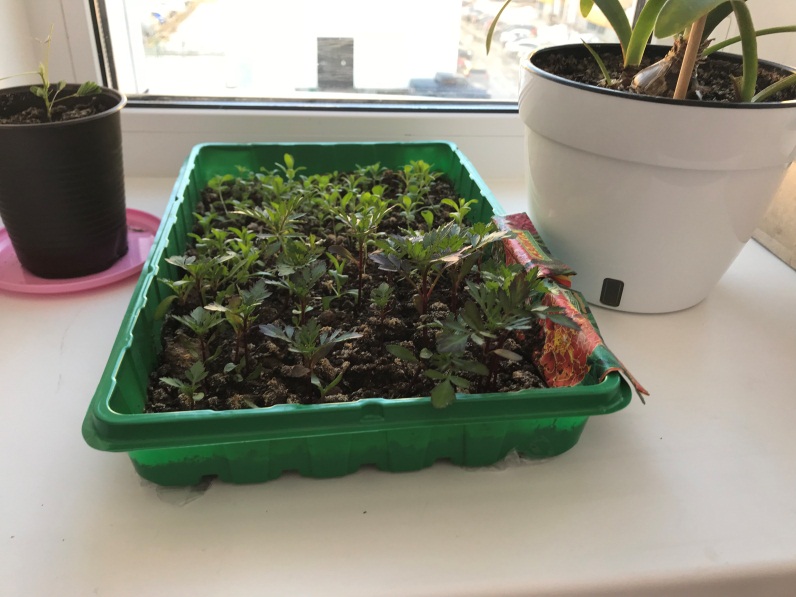